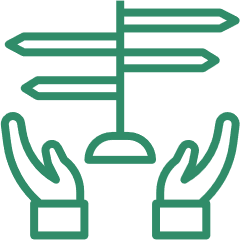 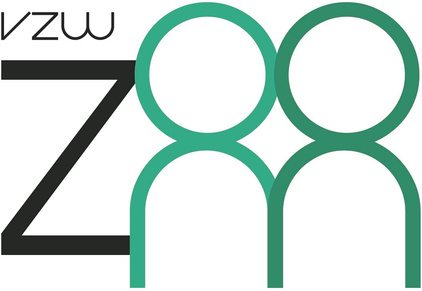 Vrijwilligerswerk en bijklussen
Hoe doe je dat met een PAB en PVB?
WEBINAR ZOOM vzw – 20 juni 2023
Vrijwilligerswerk
Wat is vrijwilligerswerk?
Voor organisatie zonder winstoogmerk
 Onbetaald
 Vrijwillig
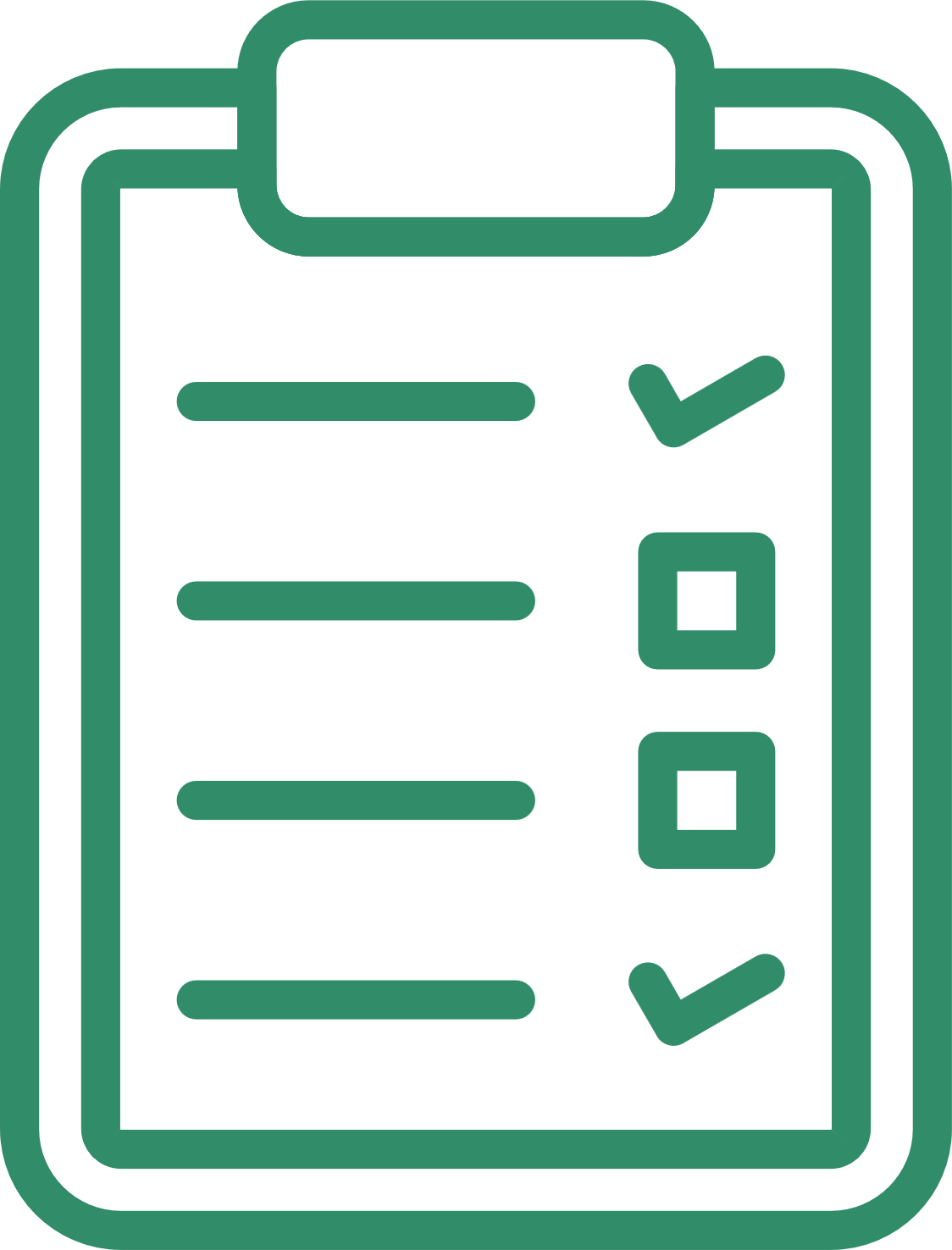 Wie mag vrijwilligen?
Iedereen...
Vanaf 15 jaar met twee eerste jaren van secundair onderwijs achter de rug
Vanaf 16 jaar
Uit EU, mensen met een geldige verblijfsvergunning en bepaalde mensen zonder wettig verblijf (mensen zonder wettig verblijf in collectieve opvang moeten goedkeuring vragen aan verantwoordelijke opvangcentrum)
Meldings- of toelatingsplicht
Personen met een RVA-uitkering
Volledige uitkeringsgerechtigde werklozen
Deeltijdse werklozen met aanvullende RVA-uitkering
Tijdelijk werklozen
Werklozen met verblijfstoeslag
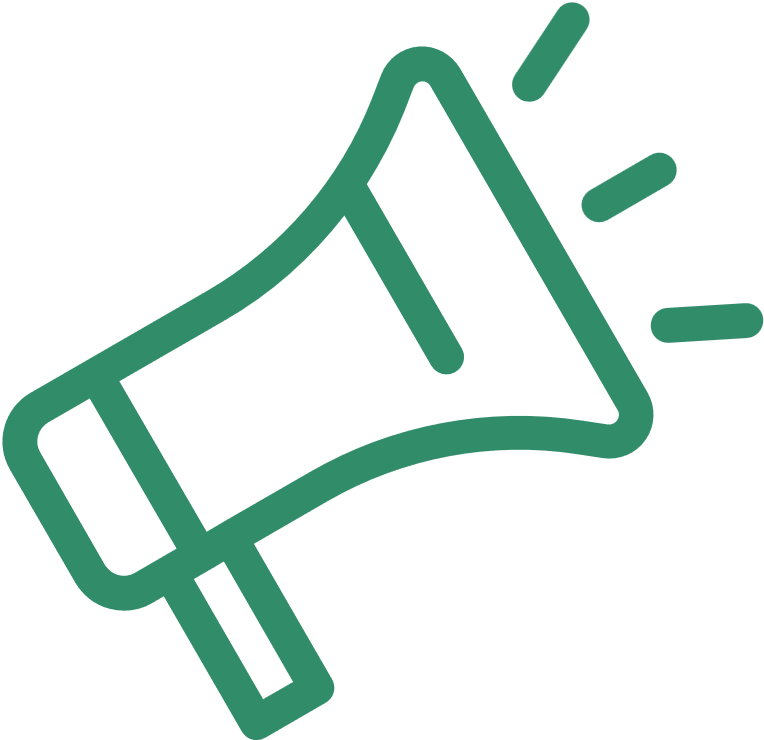 Formulier C45B invullen en laten ondertekenen door organisatie
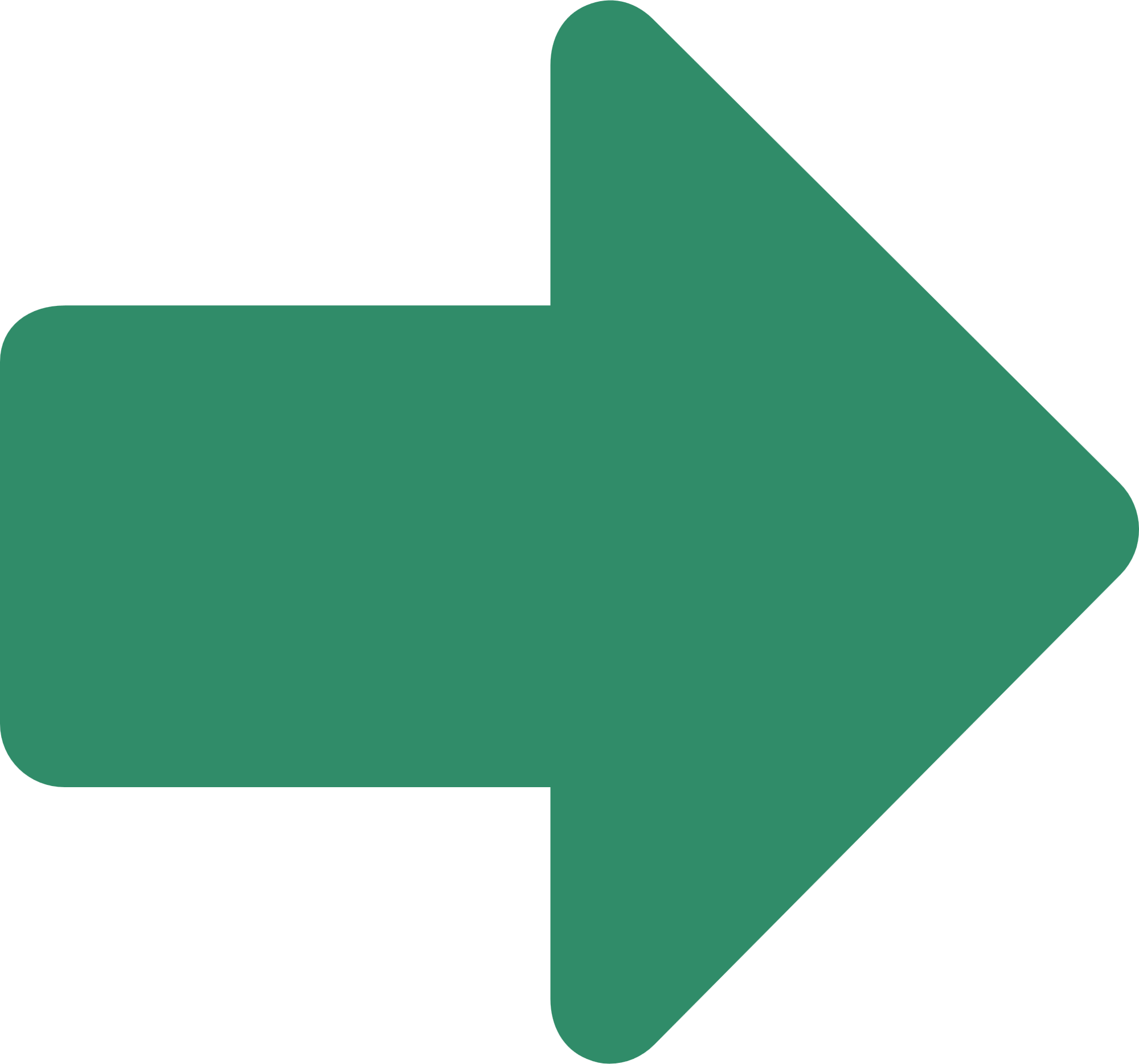 Meldings- of toelatingsplicht
Bezorgen aan vakbond, Hulpkas of RVA
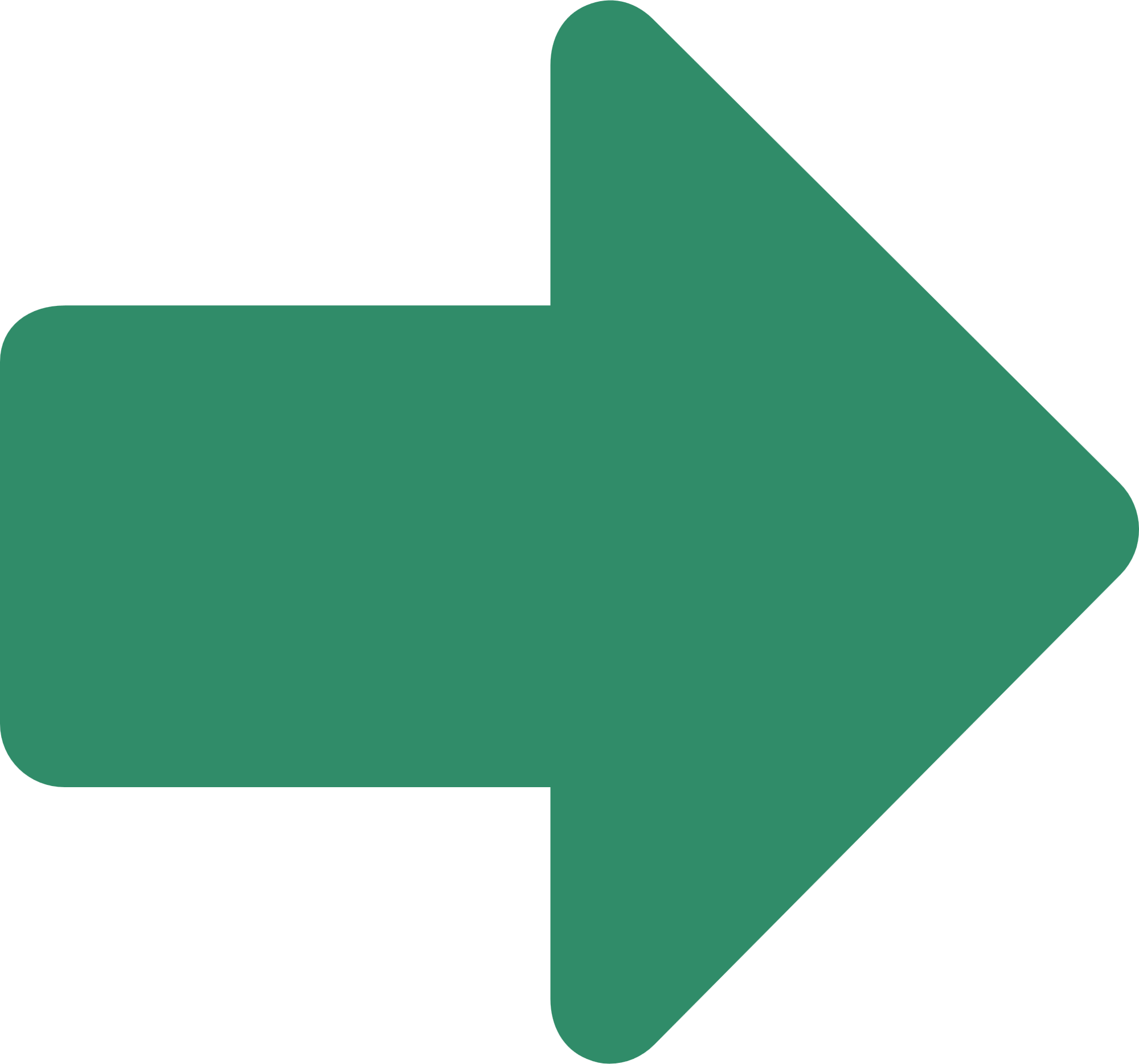 Vrijwilliger mag starten
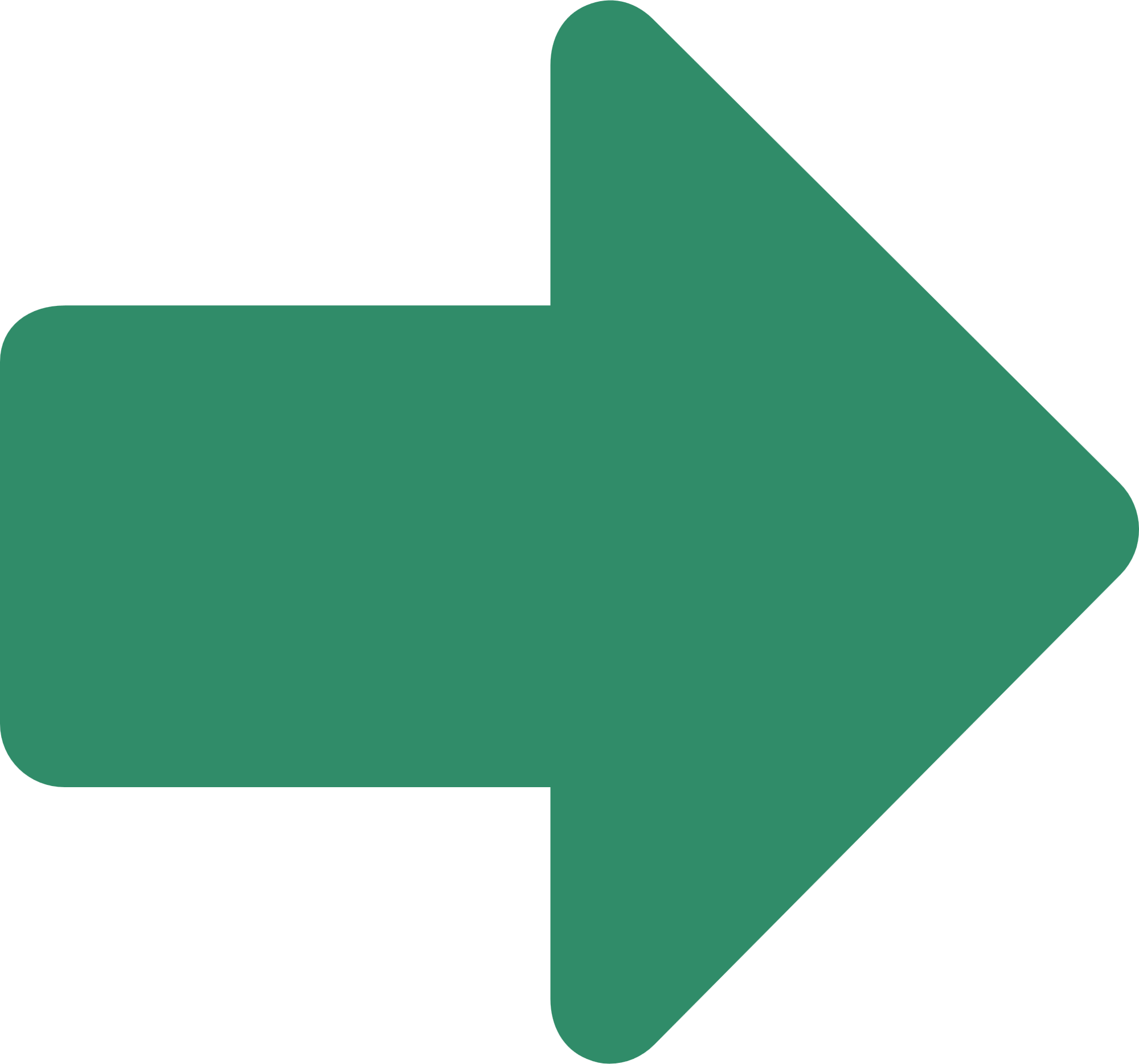 RVA heeft 12 dagen tijd om te reageren
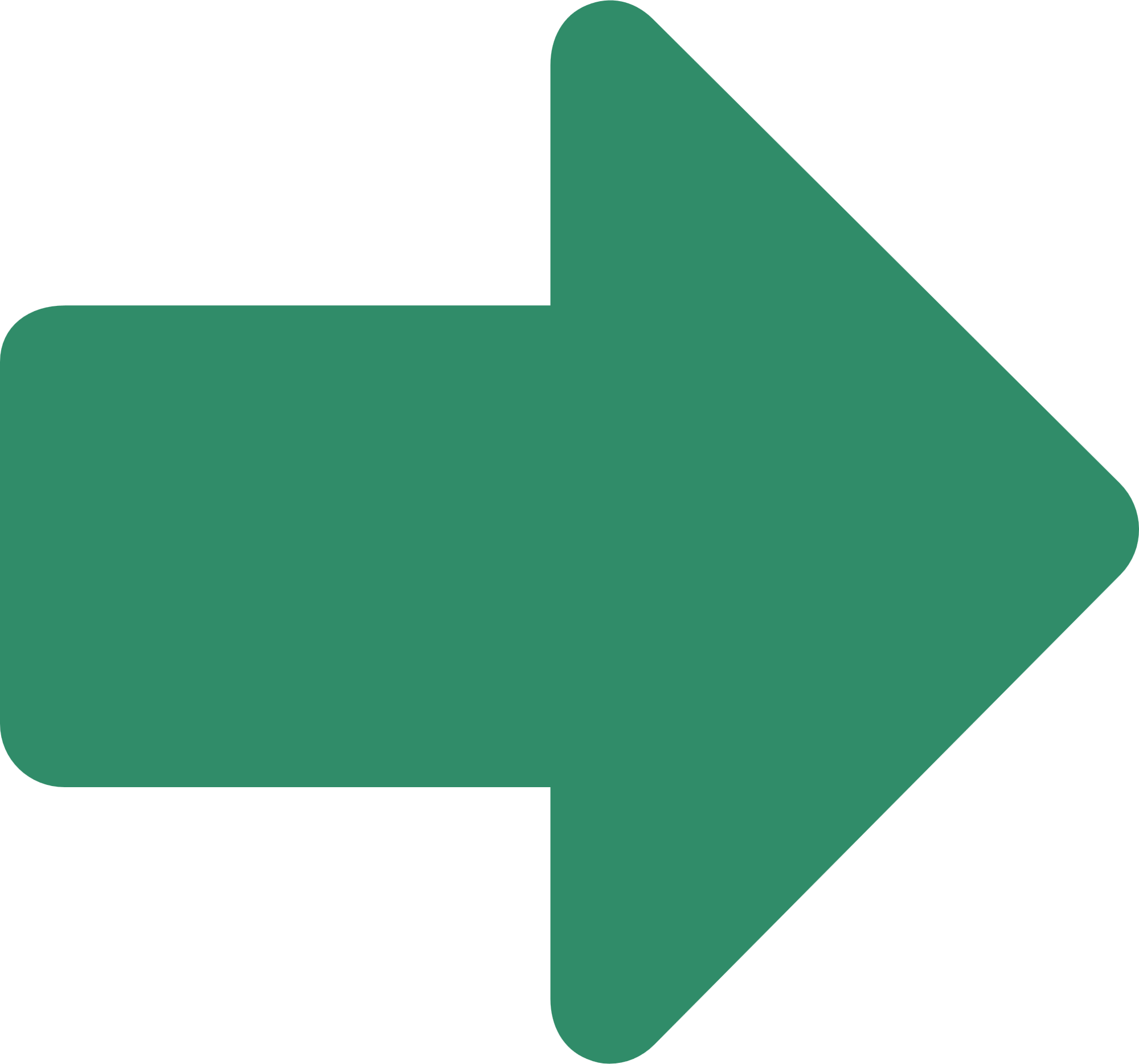 Afhankelijk van reactie kan persoon blijven vrijwilligen, moeten de taken worden aangepast of moet vrijwilliger stoppen
Meldings- of toelatingsplicht
Personen met leefloon
Persoonlijke OCMW-dossierbeheerder vooraf inlichten
Zo niet mogelijk om uitkering te verliezen
Meldings- of toelatingsplicht
Personen met ziekte- of invaliditeitsvergoeding
Adviserend arts moet vooraf akkoord geven en schriftelijke toelating
Arts onderzoekt of vrijwilligerswerk de gezondheid in gevaar brengt
Aanvragen met formulier 'Vraag tot toestemming vrijwilligerswerk aan de adviserend arts' of 'Vraag tot beslissing aan de adviserend arts van het ziekenfonds voor de arbeidsongeschikt erkende vrijwilliger in de zin van de wet van 3/07/2005 gewijzigd bij wet van 1/03/2019 informatie-nota vrijwilligerswerk'
Meldings- of toelatingsplicht
Ambtenaren moeten toestemming vragen aan overste
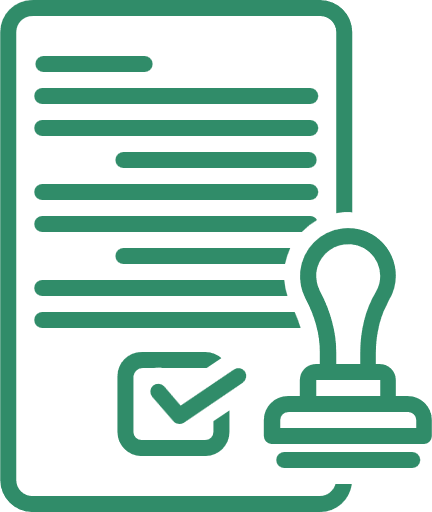 Meldings- of toelatingsplicht
Mensen op de vlucht en mensen zonder wettig verblijf
Mensen die recht hebben op opvang mogen vrijwilligen
Mensen die niet uit de EU komen met wettige verblijfsdocumenten mogen vrijwilligen
Welke taken voor vrijwilliger?
Helpen met boodschappen
Samen koken of koken voor iemand
Begeleiding bij doktersafspraak, kappersbezoek, onderzoek,...
Helpen bij tuinonderhoud
Persoon vervoeren naar afspraken
Samen een leuke activiteit doen, zoals een spel spelen
Ondersteuning in de vrije tijd
Samen op uitstap gaan
Helpen met opruimen en netjes houden van de kamer en woonruimte
...
Vergoeding: forfaitair
= Systeem waarbij je kosten van vrijwilligers mag vergoeden zonder bewijsstukken. De maximale bedragen per dag en per jaar mag je niet overschrijden.

Jaarlijks indexering
Plafond kostenvergoeding in 2023: 40,67 euro per dag en 1.626,77 per jaar 
Combineerbaar met kilometervergoeding voor verplaatsingen tot max. 2.000km/j. Niet voor wie regelmatig kwetsbare personen vervoert
Verplaatsingen met eigen auto-, motor- of bromfiets: max. 0,4246€/km
Verplaatsingen met fiets: 0,25€/km
Tarief km vergoeding wordt per kwartaal aangepast! Dus bovenstaande tarieven worden na 30/6/23 herbekeken.
Vergoeding: reële kilometervergoeding
= Vooral voordelig voor vrijwilligers die veel verplaatsingen doen met eigen wagen en niet vallen onder de regelgeving van het verhoogde kilometerbedrag.

Meestal niet combineerbaar met forfaitaire vergoeding
Maximumtarieven: 
Verplaatsingen met eigen auto-, motor- of bromfiets: max. 0,4246 €/km 
Verplaatsingen met fiets: 0,25€/km
Tarief van km vergoeding wordt per kwartaal aangepast
Openbaar vervoer: ahv vervoersbewijs kan je hele bedrag terugbetalen
Vergoeding: reële kostenvergoeding
= Kosten die niet zorggebonden zijn, zoals hotelkosten, reiskosten (vliegtuigtickets), inkomtickets, horecatickets. Kunnen enkel betaald worden via vrij besteedbaar deel van PAB of PVB. 

! Het soort contract moet bij elke vrijwilligersorganisatie hetzelfde zijn. Als je bij een organisatie koos voor 'geen vergoeding', moet je bij de anderen ook kiezen voor 'geen vergoeding'. De systemen zijn niet combineerbaar. 
         Vb: Vrijwilliger die een reële vergoeding ontvangt, kan die niet combineren
                 met de forfaitaire vergoeding bij een andere organisatie.
Wat bij overschrijding?
Als vrijwilliger maximale forfaitaire kostenvergoeding overschrijdt, worden alle inkomsten uit het vrijwilligerswerk belastbaar. Hij moet dan het volledige bedrag opnemen in zijn belastingaangifte. Bovendien zal hij vrijwilligersstatuut verliezen en niet meer beschermd zijn door de vrijwilligerswet.

! Vrijwilliger moet er zelf op toezien dat het maximum niet overschrijdt. Een organisatie weet alleen wat zij vergoedt en niet wat de vrijwilliger eventueel elders ontvangt voor vrijwilligerswerk.
Administratie
Aanmeldingsfiche met gegevens budgethouder
Aanmeldingsfiche met gegevens vrijwilliger

Ondertekende overeenkomst BH en VWO: registreren in mijnvaph.be
Cashovereenkomst toevoegen
Met een vrijwilligersorganisatie

Maandelijks kostennota's invullen, ondertekenen (beide partijen) en opsturen naar VWO. VWO stuurt factuur naar BH, die laatste betaalt de vergoeding aan de vrijwilligers. De BH registreert de kost op de overeenkomst in mijnvaph en het VAPH betaalt de factuur terug.

Focus op Emancipatie schakelt vanaf juli 2023 over naar digitale werkwijze.
Wat kost het?
Kostprijs afhankelijk van de VWO:
Focus op Emancipatie: 9€/ maandfactuur
Dito vzw: 15€/jaar per vrijwilliger
                           15€/jaar voor de budgethouder
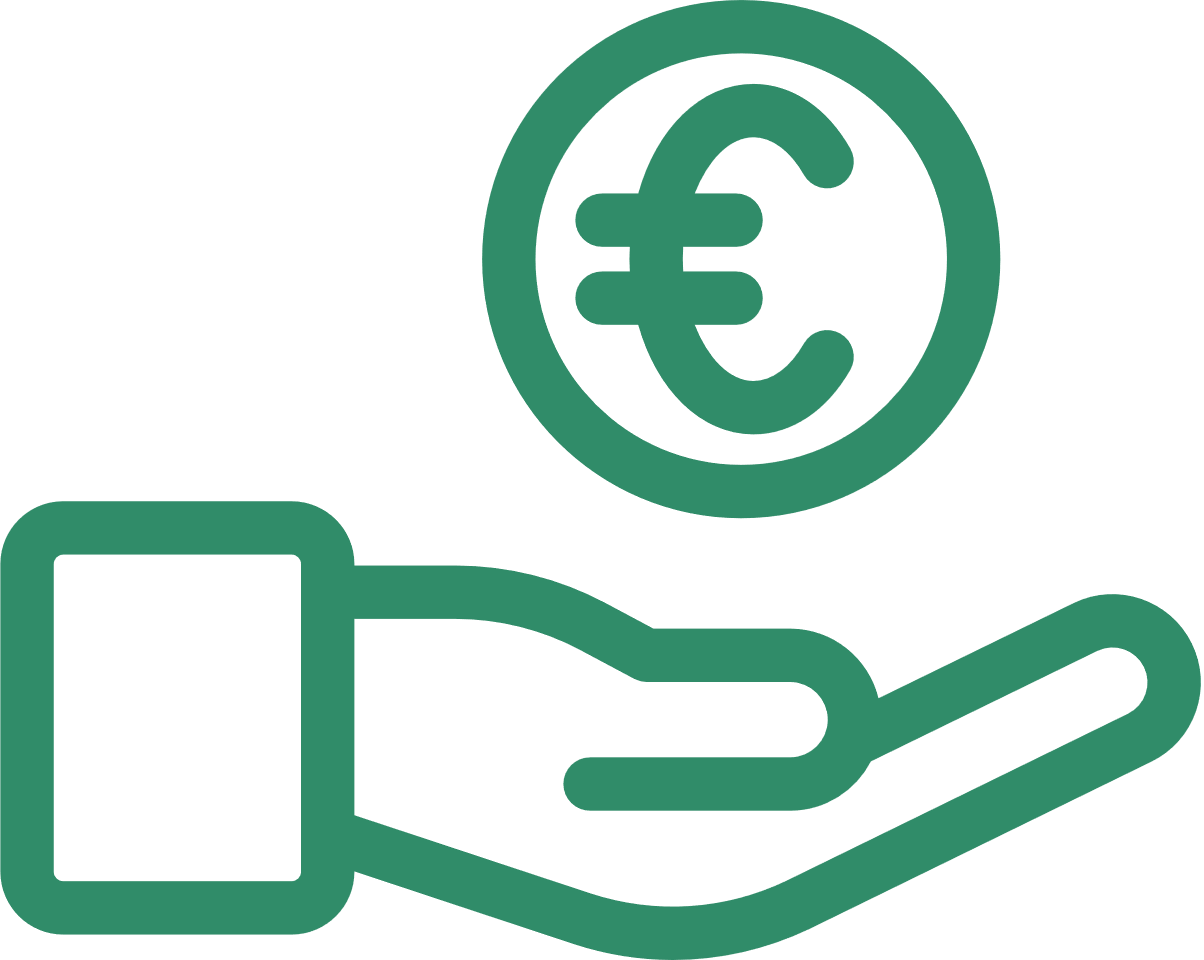 2. Bijklussen
Wat is bijklussen?
Sociaal-economisch project
 Burgers
 O.a. diensten delen
 Sharing economy of deeleconomie
 In Vlaanderen zonder speciaal statuut bijklussen
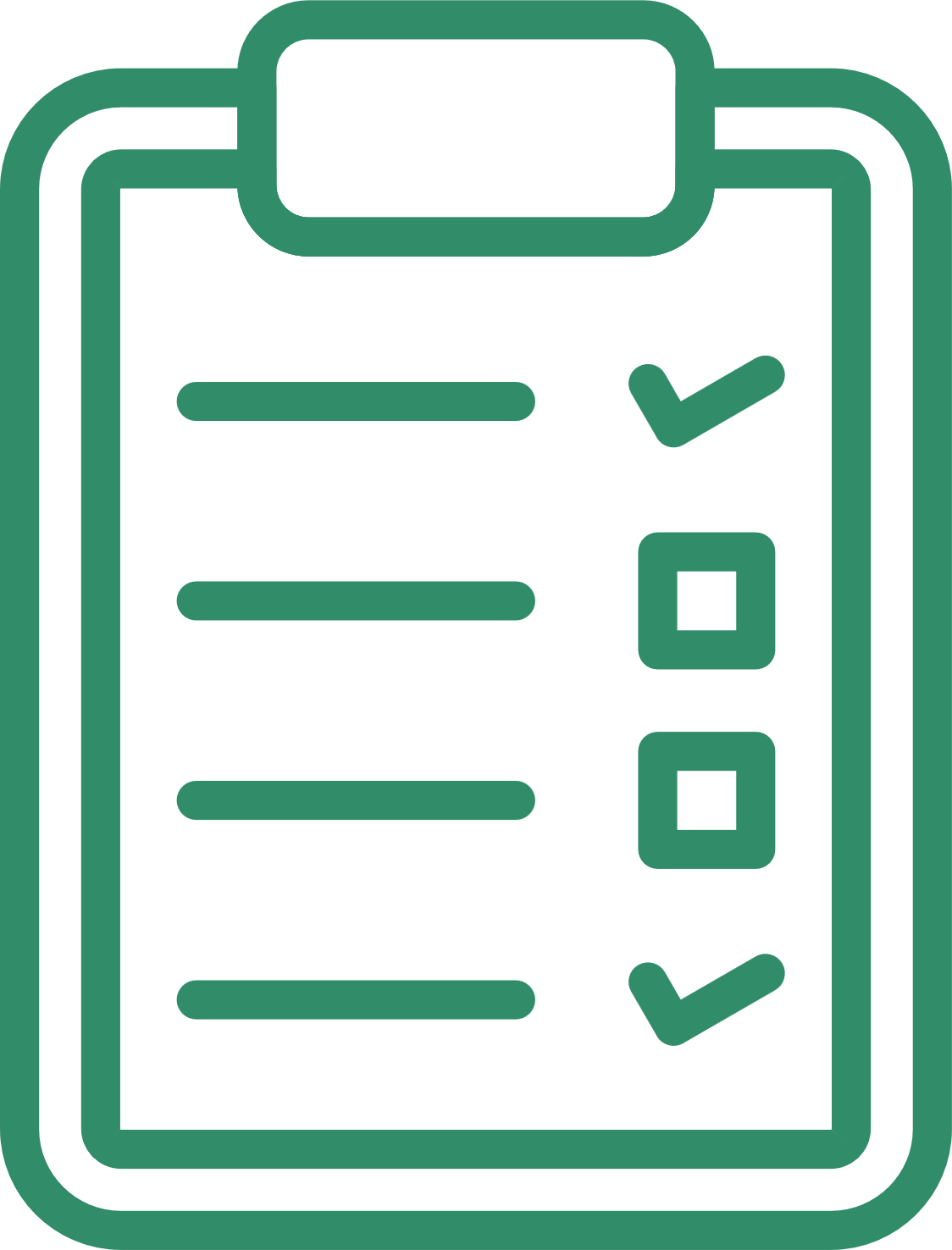 Wie mag bijklussen?
Elke Belg vanaf 18 jaar.
Geen Belgische nationaliteit = geen recht op fiscaal gunstig regime.

! Sinds 2021 belast tegen 10,70 %
! Belangrijk voor uitkeringsgerechtigden (werkloosheid, ziekte of invaliditeit): 
je ontvangt geen uitkering op gewerkte dagen in deeleconomie.
Wie mag bijklussen: uitzondering
Voorbeeld: 
Je hebt een ziekte-uitkering en werkt als assistent. Je wordt vergoed als assistent, maar de uitkeringsinstantie is ervan op de hoogte. Voor dagen waarop je als assistent gewerkt hebt, zal je geen ziekte-uitkering krijgen.

Uitzondering voorbeeld: 
Een voorbeeld is iemand met een ziekte-uitkering wegens een burn-out. Die mag dan bijvoorbeeld van de dokter wel 12 uur per week werken én heeft hier een specifiek attest voor. Zo kan je via deeleconomie werken, zonder je uitkering te verliezen.
Opleiding persoonlijke assistent
Geen specifieke opleiding nodig voor persoonlijke assistent
In de praktijk meestal gekozen voor mensen die graag zorgen voor iemand met een groot hart voor anderen. 
Meestal als bijverdienste, bij iemand uit de omgeving.
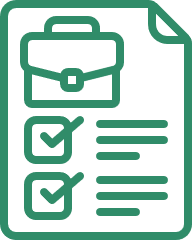 Taken
Takenpakket van een persoonlijke assistent is niet gedefinieerd. PA biedt hulp en ondersteuning bij dagdagelijkse activiteiten, dus in de privésfeer. 

Voorbeelden:
Tuinonderhoud
Klusjes
Kinderoppas
Vervoer
Dagelijkse zorg voor personen met beperking
Taken bij persoon met beperking
Taken:
Wassen
Aankleden
Koken
Boodschappen doen
Vervoer
Spellen spelen
Praten
... 

      = assistentie in niet-professionele sfeer. Voor specifieke verzorging
          schakelt je professionals met een medische achtergrond in.
Vergoeding
2023: tot 7.170 € via deeleconomie. 
          Als je meer verdient, vervalt de beperkte belasting van 10,70%. 

Je moet er rekening mee houden dat dat berekend wordt op wat uitbetaald wordt in dat jaar, ook al gaat het om prestaties van een ander jaar.

Voorbeeld: Als je in december 2022 als assistent werkte, maar deze prestaties worden pas begin januari 2023 doorgegeven, dan zullen die prestaties voor 2023 meetellen en dus niet voor 2022.
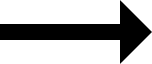 Fiscale fiche
Fiscale fiche 281.29 ‘inkomsten uit de deeleconomie’. 
Vanaf 2022 invullen op de  belastingbrief, ongeacht overschrijding of niet.
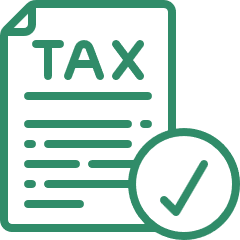 Fiscale fiche
Verdiend bedrag < 7.170 euro?
Bedrag vak 6 aangeven tegenover de code 1460 (of 2460) (vergoedingen)
Bedrag in vak 7 aangeven tegenover de code 1461 (of 2461) (bedrijfsvoorheffing)

Verdiend bedrag > 7.170 euro?
Bedrag in vak 6 aangeven, naargelang het geval, hetzij als bezoldigingen, hetzij als winst of baten, evenals de bedrijfsvoorheffing vermeld in vak 7. 

! Inkomsten zijn geen beroepsinkomsten: vermeld in vak 6 tegenover de code 1460 (of 2460) voor de inkomsten en het bedrag in vak 7 tegenover de code 1461 (of 2461) voor de ingehouden bedrijfsvoorheffing.

Je moet de fiche bewaren, niet bij de aangifte voegen.
Administratie
Platformen in deeleconomie
Trixxo Exxtra
Helpper
Numia
RingTwice (Listminut)
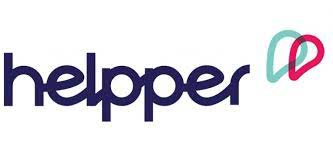 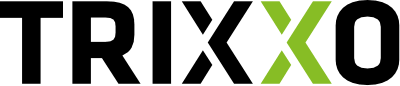 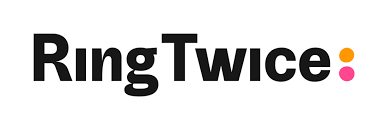 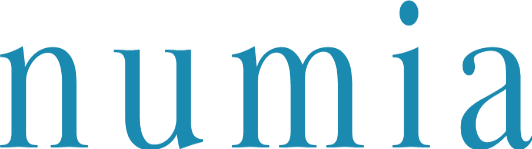 Administratie
Ontvangen ondertekende overeenkomst registreren op mijnvaph.be als ‘een cash overeenkomst met een natuurlijk of rechtspersoon’
Assistent(en) registreren
Taken omschrijven
 Uurtarief bepalen
 Schatting te presteren uren maken

Nog geen assistent? Plaats dan een vacature voor de juiste hulp. Taken en prijs worden afgesproken (offerte) en de samenwerking kan van start gaan.
Administratie
Maandelijks of tweewekelijks online aantal gepresteerde uren en uurtarief doorgeven voor elke assistent. 
          ! Jij en/of je assistent kunnen werken met pc of app.

Daarna krijg je een factuur die je als BH betaalt met je TVV van het PVB, het platform betaalt de assistent uit. De BH registreert de kostprijs op zijn overeenkomst in ‘mijnvaph’ en het VAPH betaalt het bedrag van de factuur terug.
Wat kost het?
Hangt af van het platform
14% servicekost bij Trixxo Exxtra (geen beperking op max. uurtarief)
2€/uur bij Helpper (uurtarief 7€ - 18€)
3 tarieven bij RingTwice (abonnementsformule)
12% servicekost bij Numia

+ steeds 10,7%

Naast prijs ook verschillen op bereikbaarheid en klantvriendelijkheid van de platformen.
Contact ZOOM vzw
Zoom vzw, Zorg en Ondersteuning Op Maat
Adres: Vooruitgangstraat 323, 1030 Schaarbeek

Telefoonnummer: 0486 406 606 
E-mailadres: info@zoomvzw.be

Elke regio heeft eigen coach en contactgegevens

Website: www.zoomvzw.be
Facebook: Zoom vzw
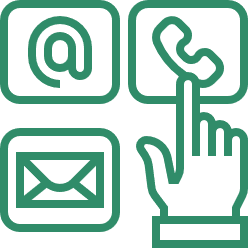